AMMO BAR

Delete this and replace it with your…

Extra Graphs
Extra Correlation tables
Extra Figures
Extra nuance that you’re worried about leaving out.
Keep it messy! This section is just for you.
Poster Title
Subtitle


               Author's name



INTRO
Just give context for the gap you’re filling
You’re not going to get yelled at if you don’t cite the 5 papers from 1937 that defined this construct. They’ll download your paper if they want that.

METHODS
N = ###, 
Collected this
Tested with X statistical test

RESULTS
Graph or table with essential results only.
All the other correlations in the ammo bar.

DISCUSSION
“If this result actually generalized and I didn’t have to humbly disclaim the possibility of a thousand confounds and limitations, it would imply that….”

Keep font size as high above 28 as possible.
Main finding goes here, keep it simple!Emphasize important words.
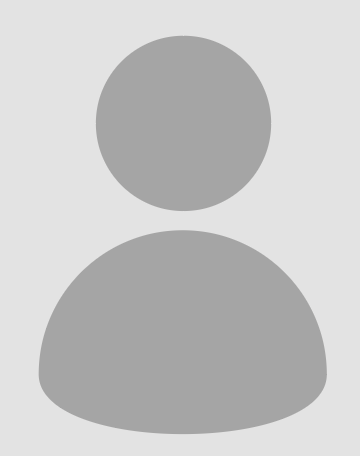 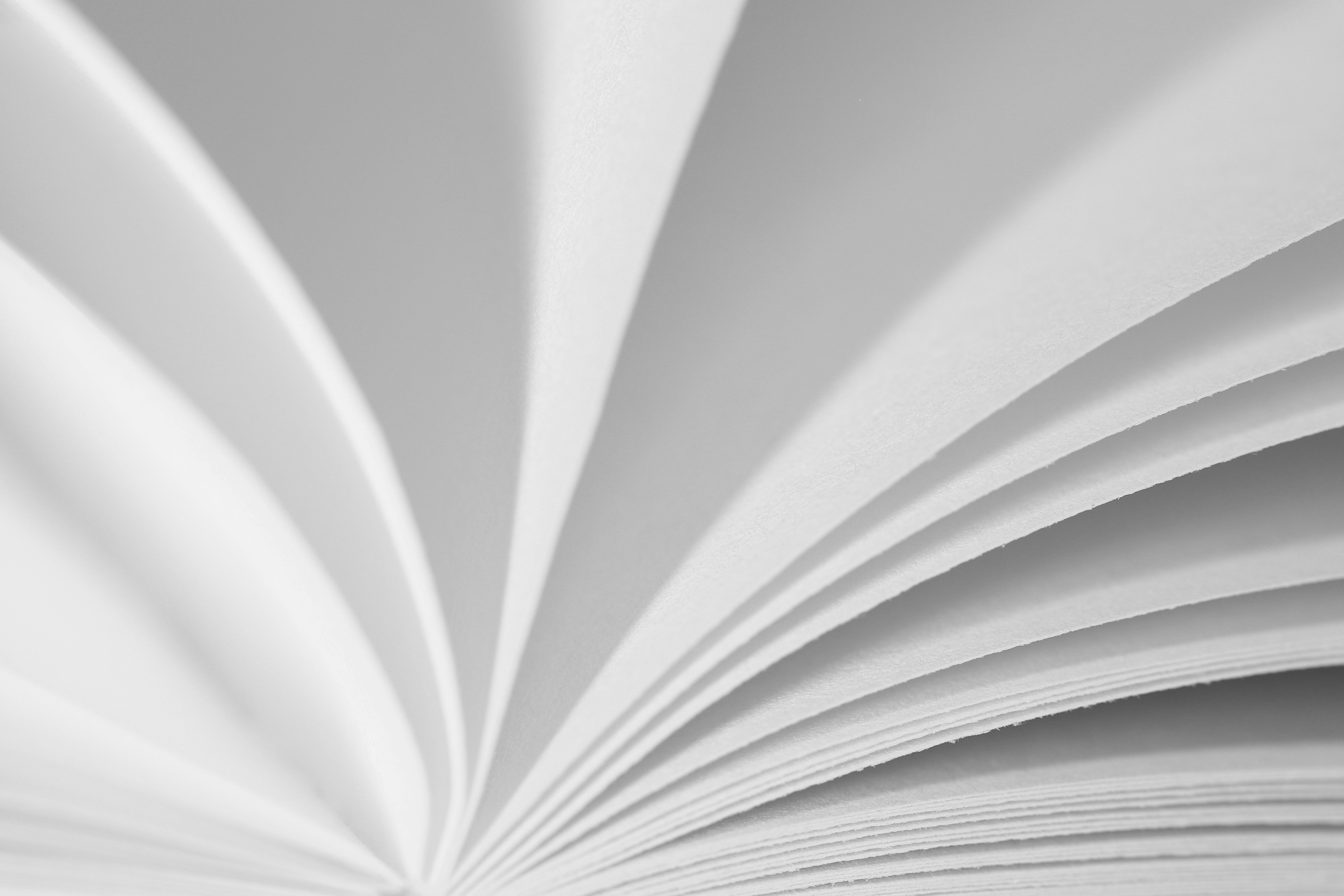 Visualize your finding with an image or graphic
Scan the code to download the full paper
MAKE QR CODE
WITH LINK TO 
FULL PAPER
AND  PLACE
HERE
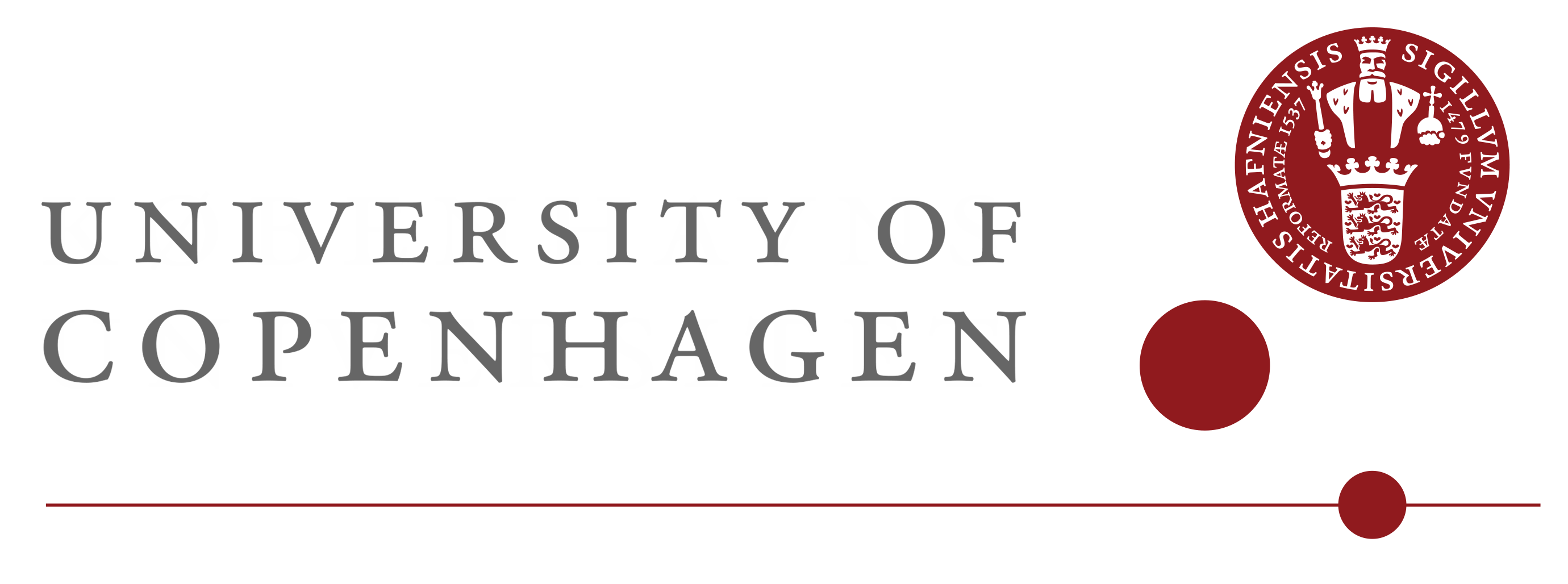 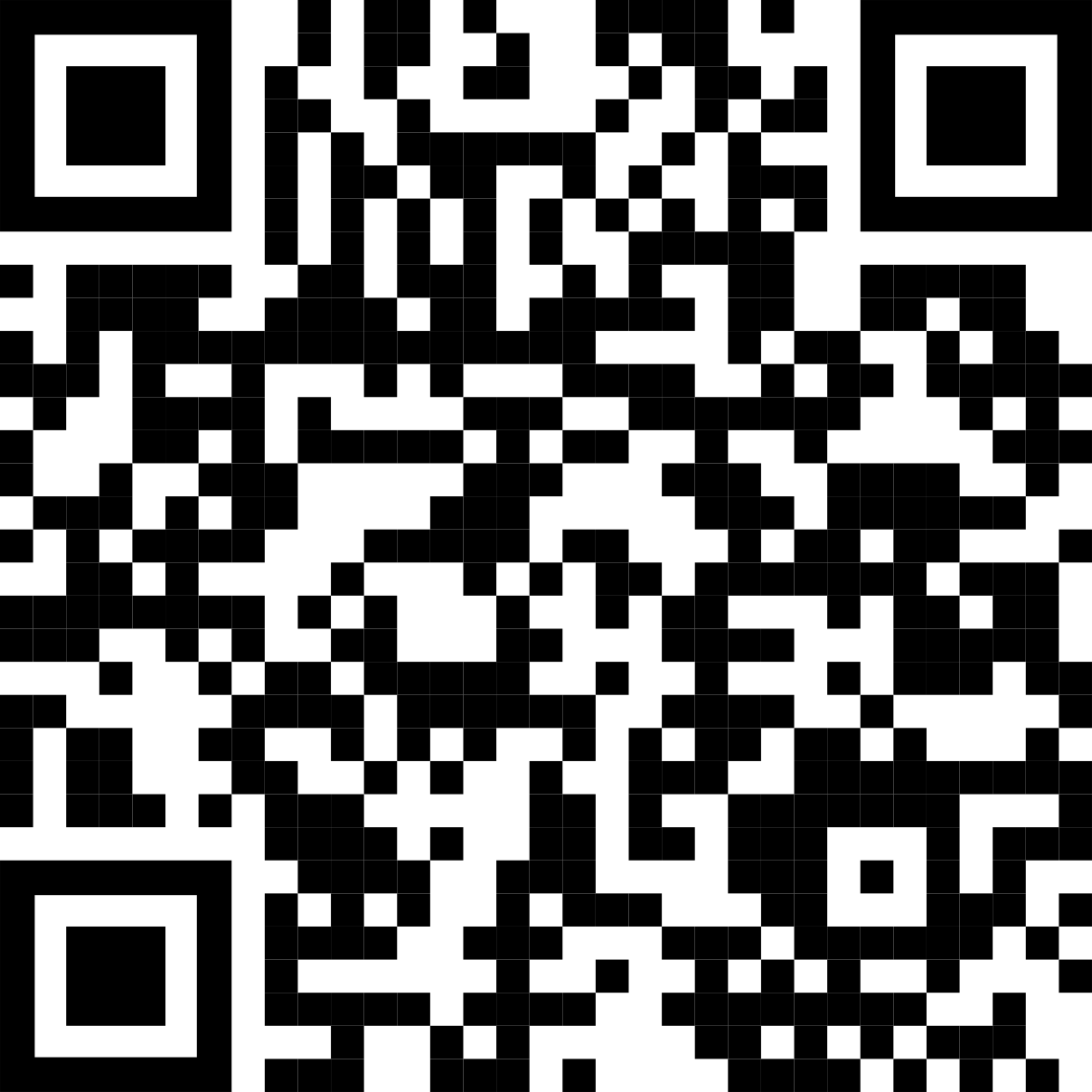 AMMO BAR

Delete this and replace it with your…

Extra Graphs
Extra Correlation tables
Extra Figures
Extra nuance that you’re worried about leaving out.
Keep it messy! This section is just for you.
Poster Title
Subtitle


               Author's name



INTRO
Just give context for the gap you’re filling
You’re not going to get yelled at if you don’t cite the 5 papers from 1937 that defined this construct. They’ll download your paper if they want that.

METHODS
N = ###, 
Collected this
Tested with X statistical test

RESULTS
Graph or table with essential results only.
All the other correlations in the ammo bar.

DISCUSSION
“If this result actually generalized and I didn’t have to humbly disclaim the possibility of a thousand confounds and limitations, it would imply that….”

Keep font size as high above 28 as possible.
Main finding goes here, keep it simple!Emphasize important words.
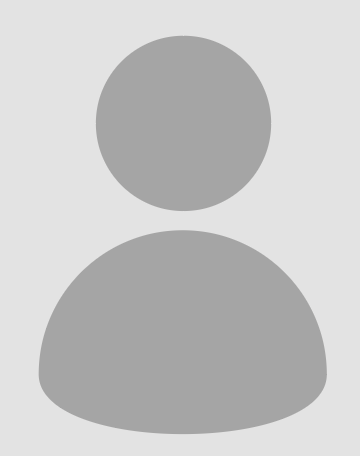 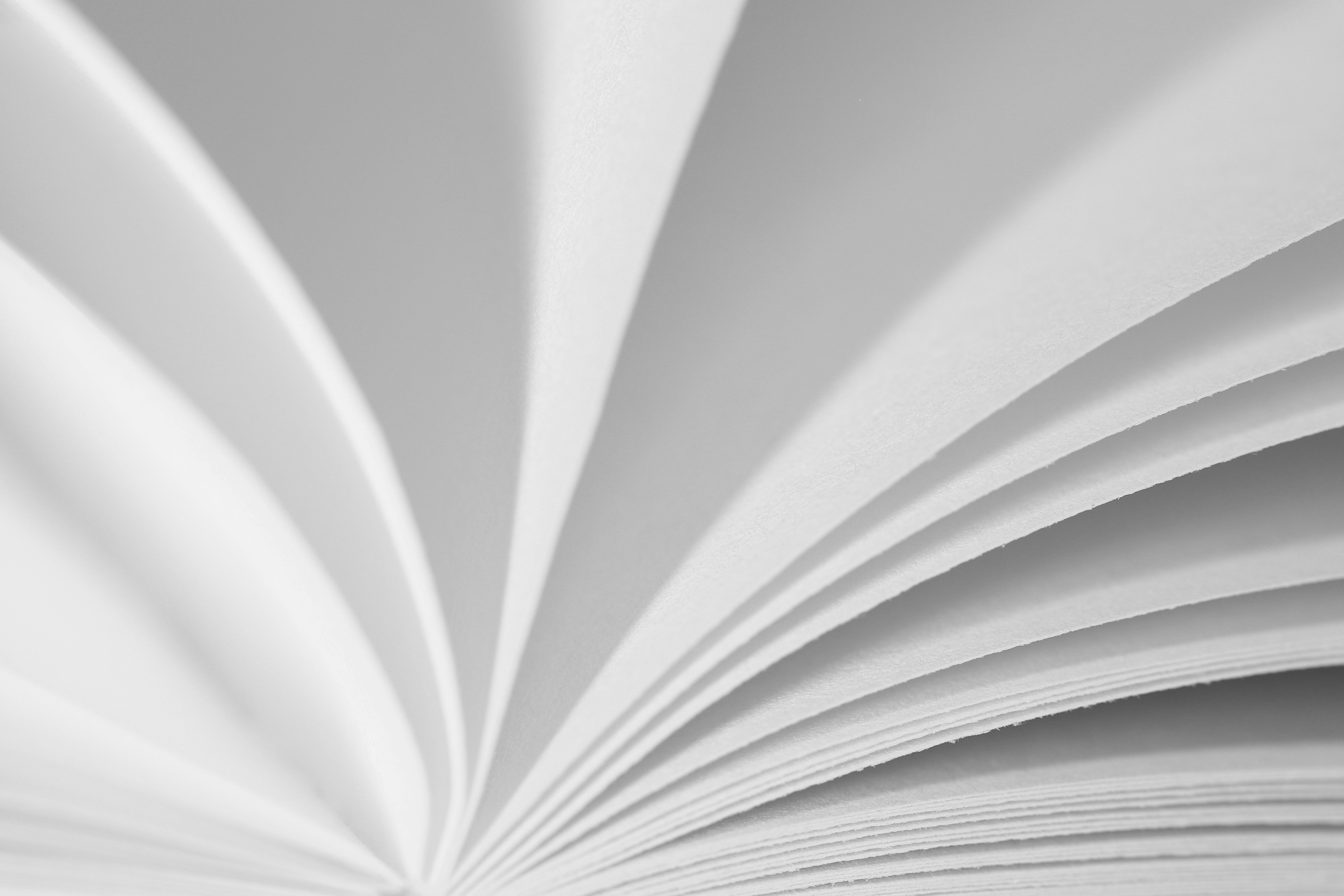 Visualize your finding with an image or graphic
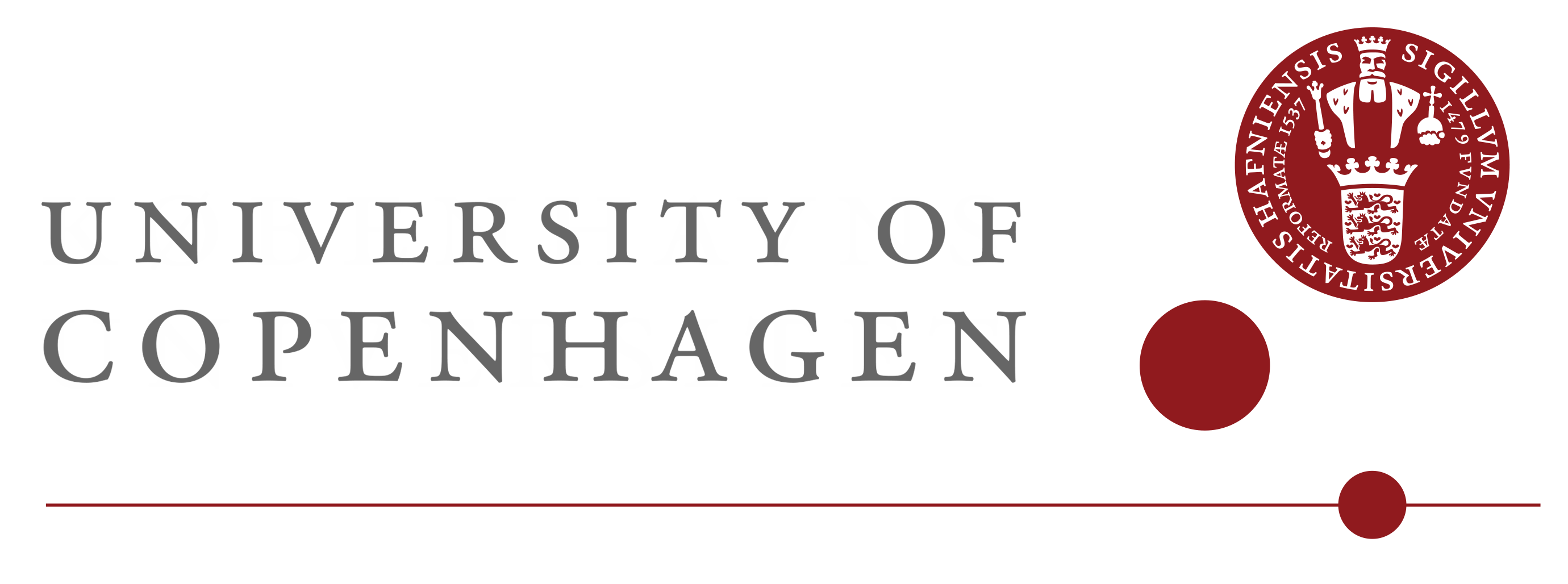 Scan the code to download the full paper
MAKE QR CODE
WITH LINK TO 
FULL PAPER
AND  PLACE
HERE
Faculty of Xxxxxxxxxxxxxxxxxxxxxxx
/ or Name of Department
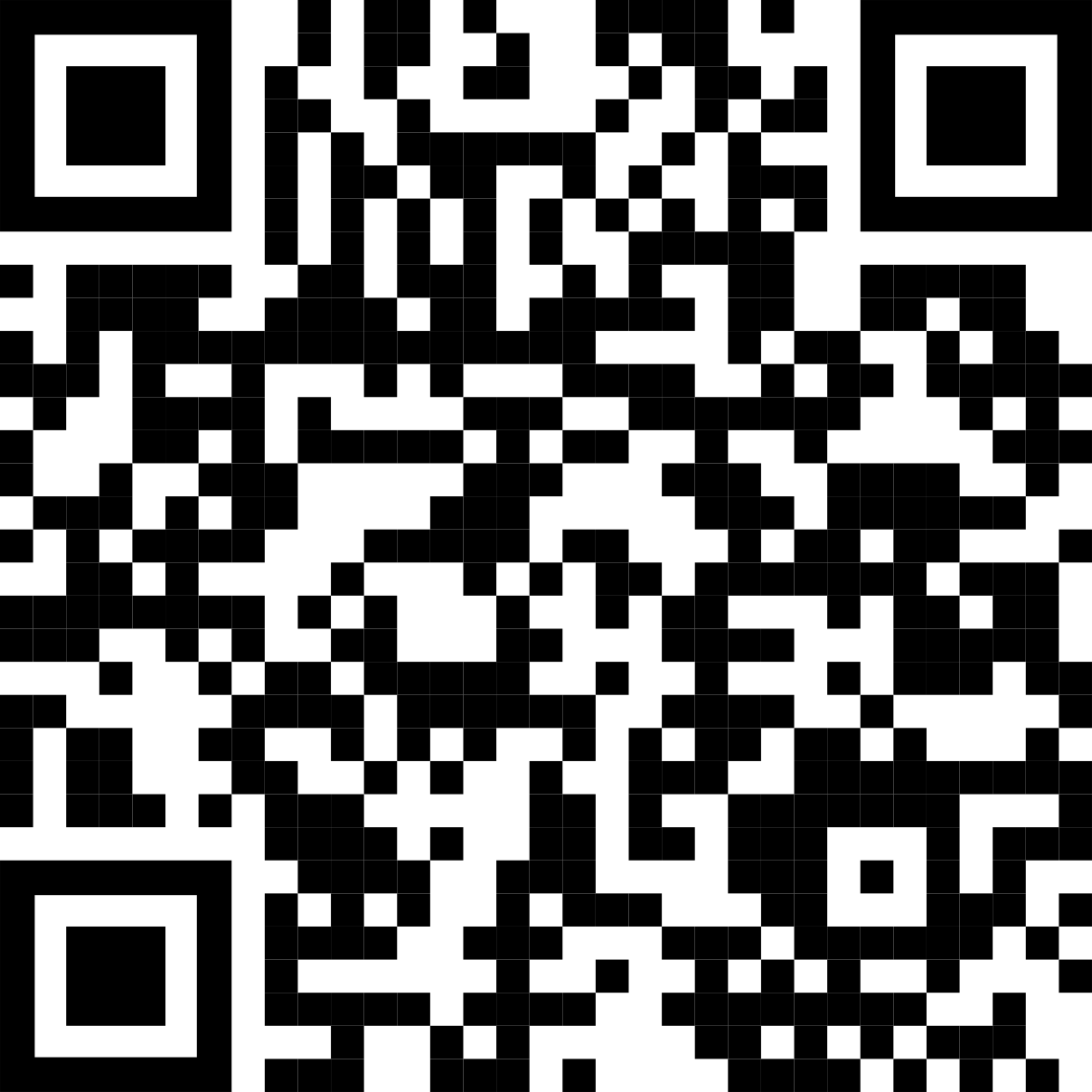